Экология дошкольникам
Консультация для педагогов с использованием информационных технологий
Воспитатель МБУ д/с №200
«Волшебный башмачок»
Силкина А.К.
Трудно представить себе воспитание детей без привлечения в  помощники воспитателю природы нашей планеты, природы родного края - этого самого естественного источника красоты
«Сила природы велика»Марк туллий цицерон
Природа лучше, чем что-либо  обогащает  психику  ребенка, совершенствует его органы чувств и эстетический  вкус.  Воспитание  любви  к природе, умение чувствовать ее  красоту  и  восхищаться  ею  имеет  огромное значение для эстетического развития детей, для  нравственного воспитания, в  частности,  для  пробуждения  у  дошкольников  патриотических чувств,  чуткости  к  окружающему,   потребности   к   труду,   способствует физической закалке, а так же расширению умственного кругозора.
Эстетическое  развитие
Физическое развитие
Нравственное развитие
Развитие патриотических чувств
Коммуникативное развитие
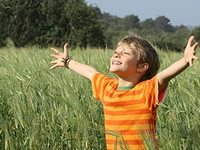 Умственное развитие
Социальное развитие
Воспитание экологической культуры через разные виды деятельности
наблюдение
конструирование
чтение
Театральная деятельность
Игровая деятельность
Экологическая культура
Музыкальная деятельность
экспериментирование
Трудовая деятельность
Физическая деятельность
Изобразительная деятельность
Экологическое воспитание дошкольника —  это  и  есть  познание  живого, которое рядом с ребенком, во взаимодействии со средой обитания  и  выработка на этой основе правильных форм взаимодействия с ним.
воспитание у детей  гуманного  отношения  к  природе является осознание ими себя  как  части  живой  природы. животному (растению) больно,  как  и  мне,  оно  двигается, питается, дышит — как и я.
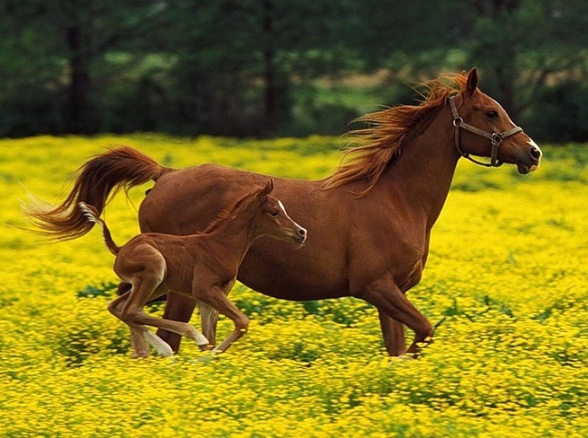 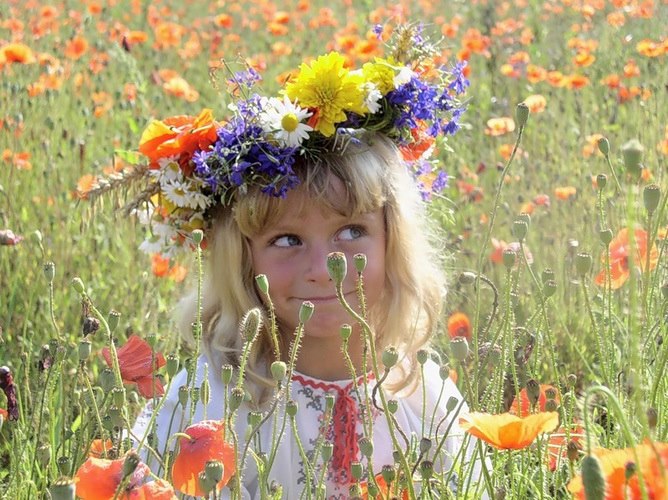 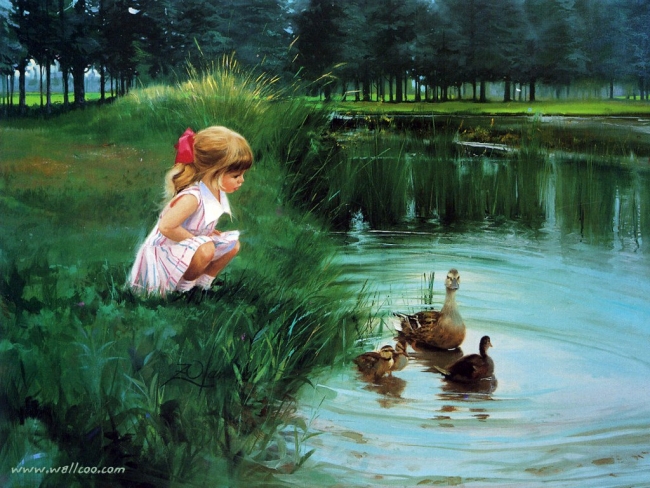 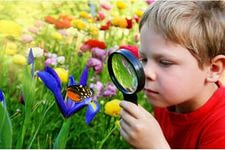 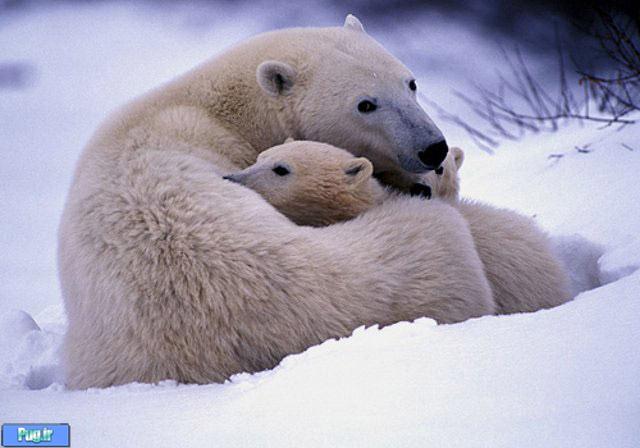 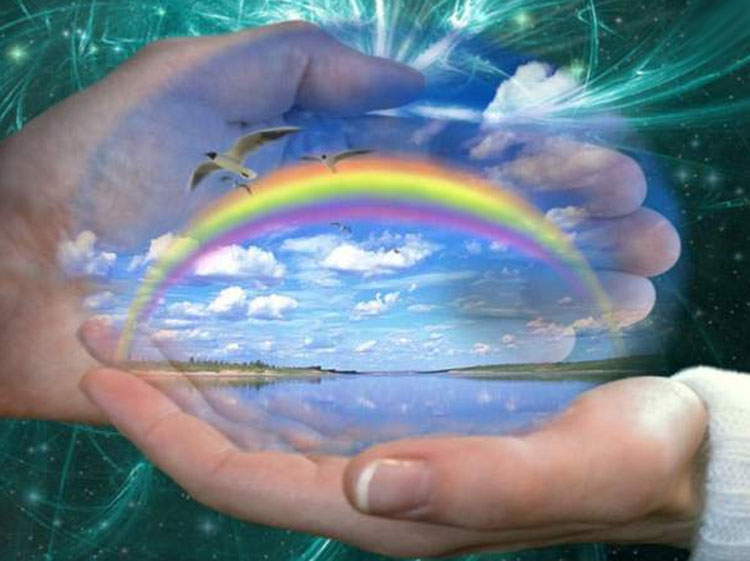 Спасибо за внимание!